Encounter and Art Art and Encounter Footscray Community Art Centre15.3.2014Professor Anne DouglasMacgeorge Fellow 2014Centre for Cultural PartnershipsFaculty of the VCA and MCMUniversity of Melbourne  Research Professor of Fine ArtGray’s School of ArtRobert Gordon University, Aberdeen
THE UNDERGROUND CURRENT OF THE MATERIALISM OF THE ENCOUNTER

(a partial document, excerpted from The Philosophy of the Encounter)

Louis Althusser 
(French Marxist philosopher 1918- 1990)
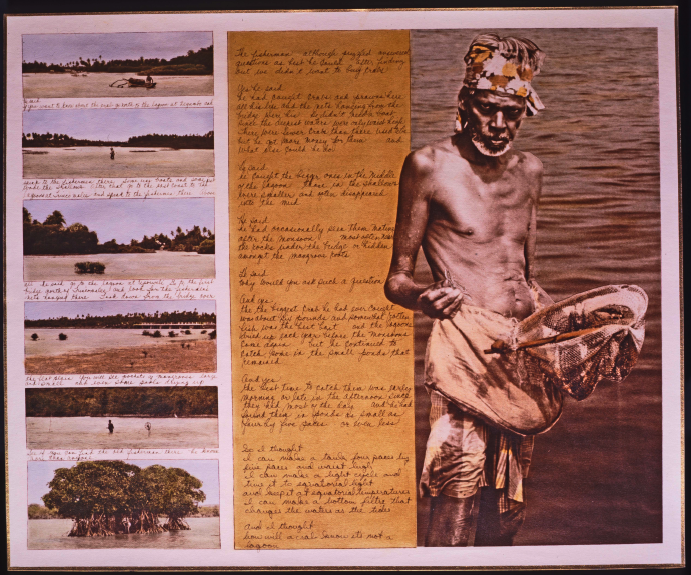 Deconstruction as a reconstruction on new foundations..in actual, political functions
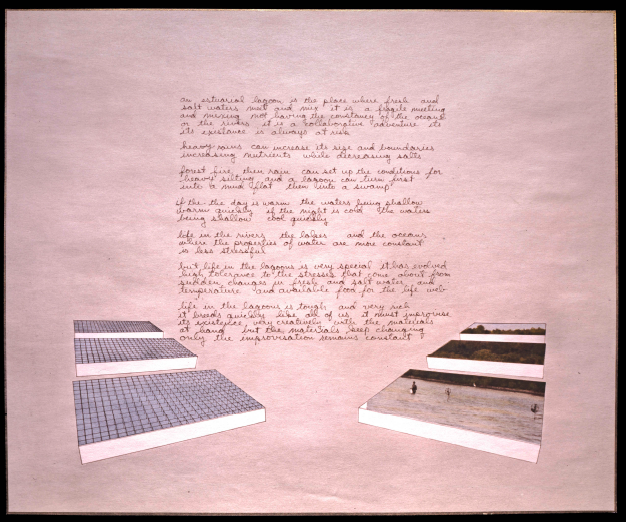